ЧЕРНО-БЕЛОМОРСКИЯТ ЦИВИЛИЗАЦИОНЕН „ИН-ЯН“ НА БЪЛГАРСКОТО КУЛТУРНО НАСЛЕДСТВО
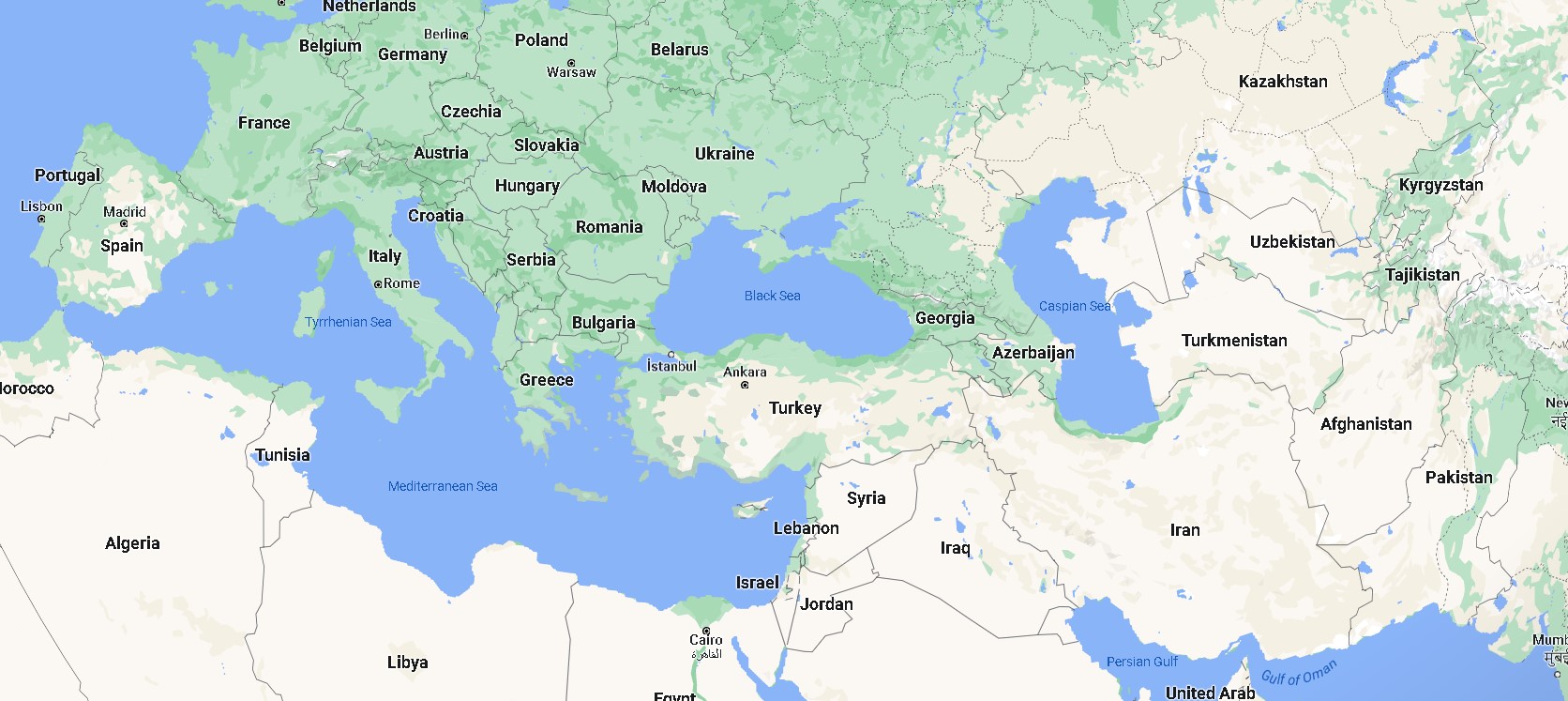 арх. Мария Каразлатева
ЧЕРНО-БЕЛОМОРСКИЯТ ЦИВИЛИЗАЦИОНЕН „ИН-ЯН“ НА БЪЛГАРСКОТО КУЛТУРНО НАСЛЕДСТВО
ПОРЕЧНИТЕ КУЛТУРИ НА ДРЕВНИЯ СВЯТ. БЪЛГАРИЯ НА ДУНАВСКИЯ ЦИВИЛИЗАЦИОНЕН ЛИМЕС
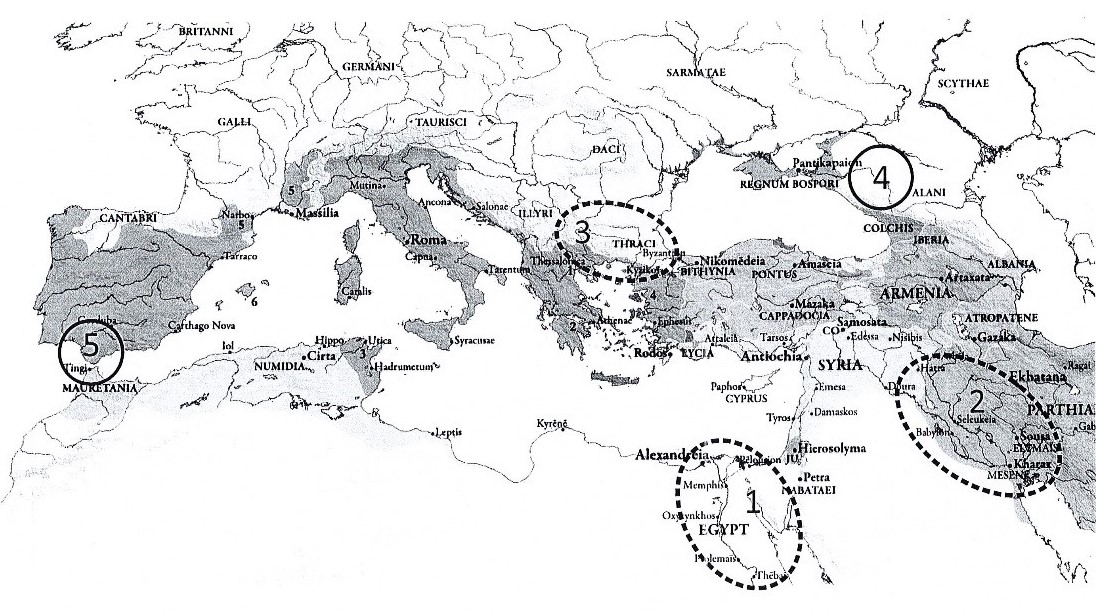 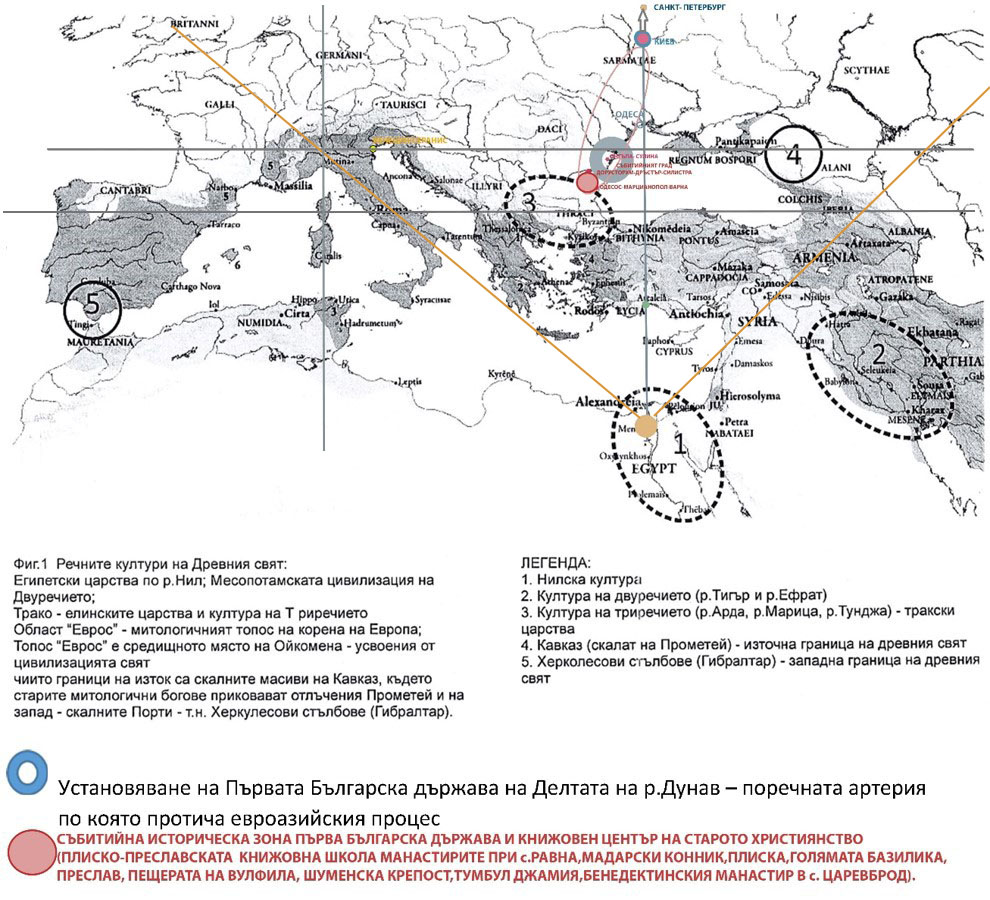 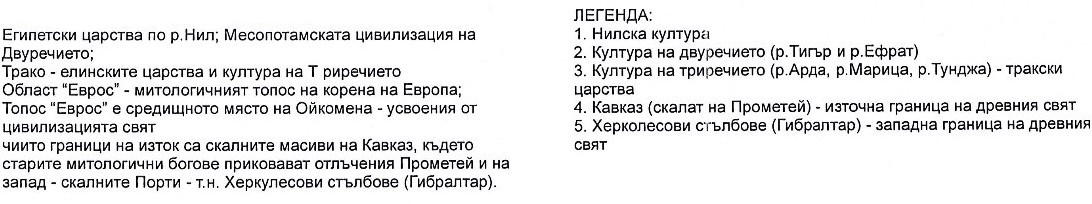 ЧЕРНО-БЕЛОМОРСКИЯТ ЦИВИЛИЗАЦИОНЕН „ИН-ЯН“ НА БЪЛГАРСКОТО КУЛТУРНО НАСЛЕДСТВО
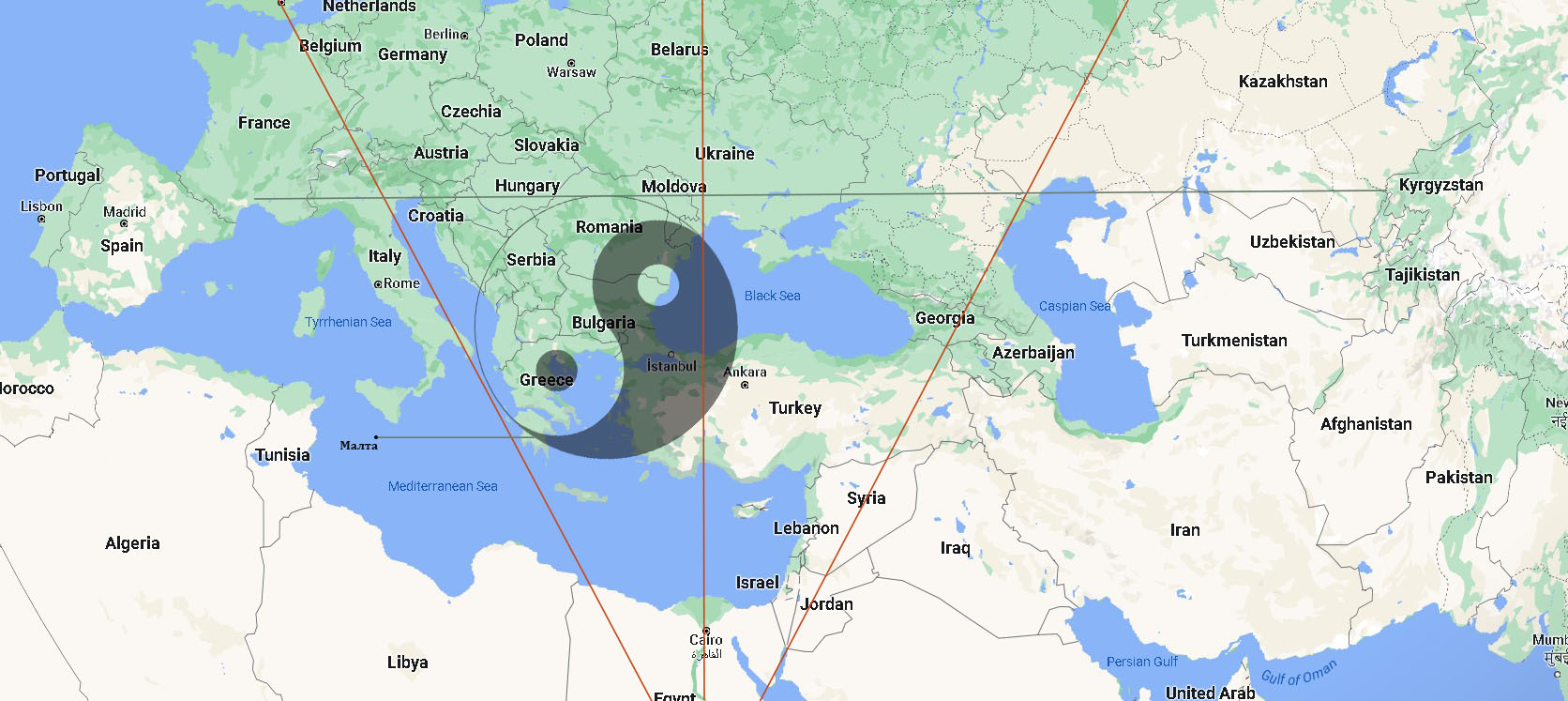 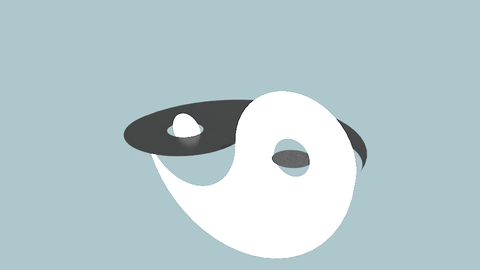 ЧЕРНО-БЕЛОМОРСКИЯТ ЦИВИЛИЗАЦИОНЕН „ИН-ЯН“ НА БЪЛГАРСКОТО КУЛТУРНО НАСЛЕДСТВО
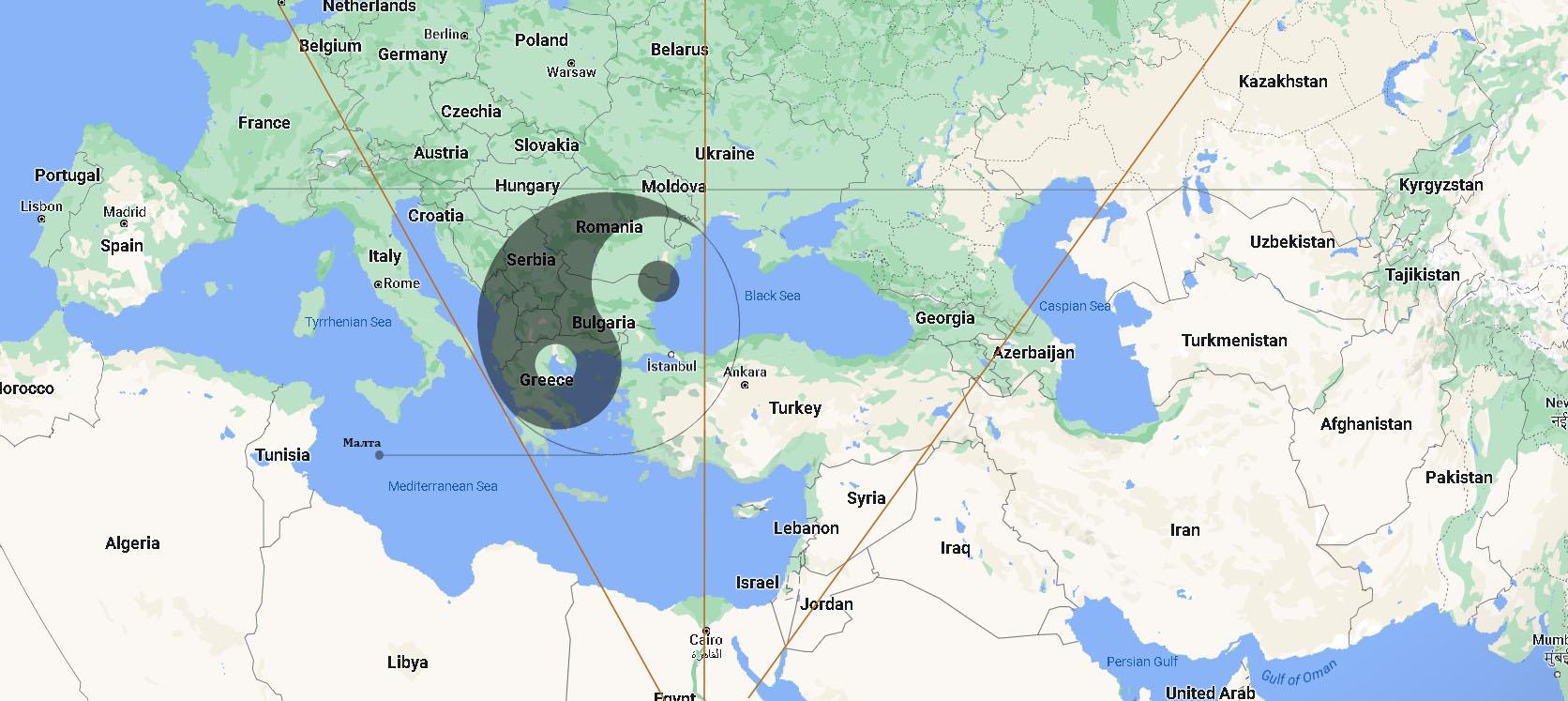 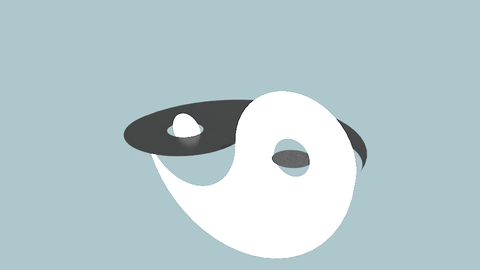 ЧЕРНО-БЕЛОМОРСКИЯТ ЦИВИЛИЗАЦИОНЕН „ИН-ЯН“ НА БЪЛГАРСКОТО КУЛТУРНО НАСЛЕДСТВО
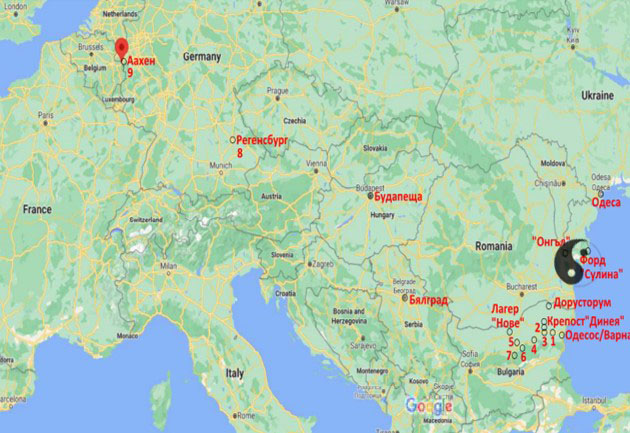 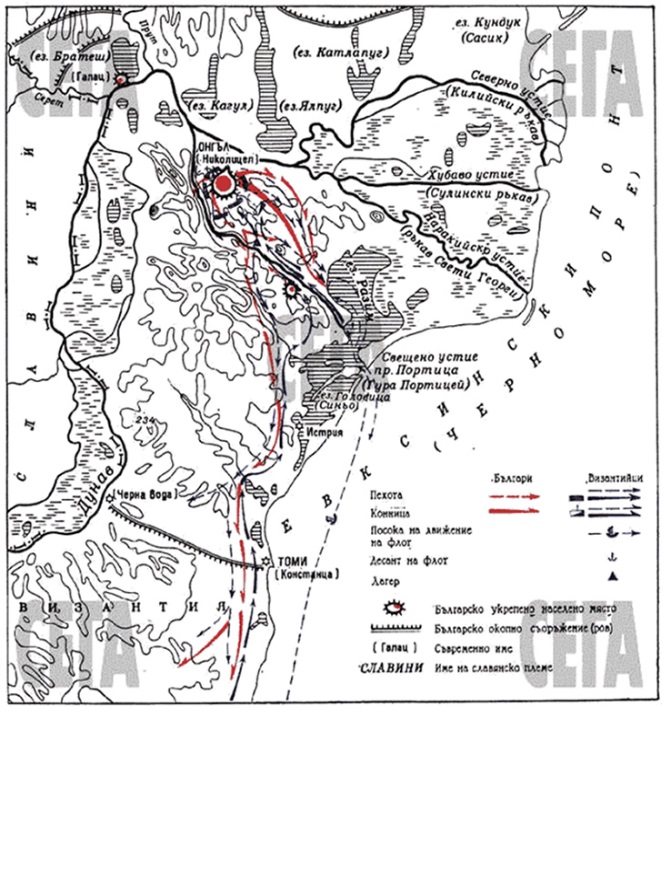 ЧЕРНО-БЕЛОМОРСКИЯТ ЦИВИЛИЗАЦИОНЕН „ИН-ЯН“ НА БЪЛГАРСКОТО КУЛТУРНО НАСЛЕДСТВО
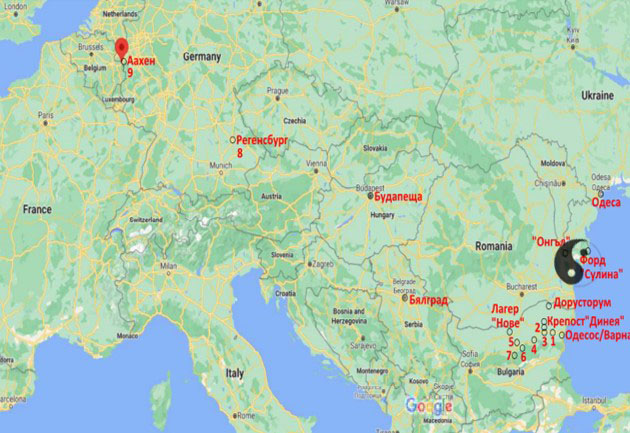 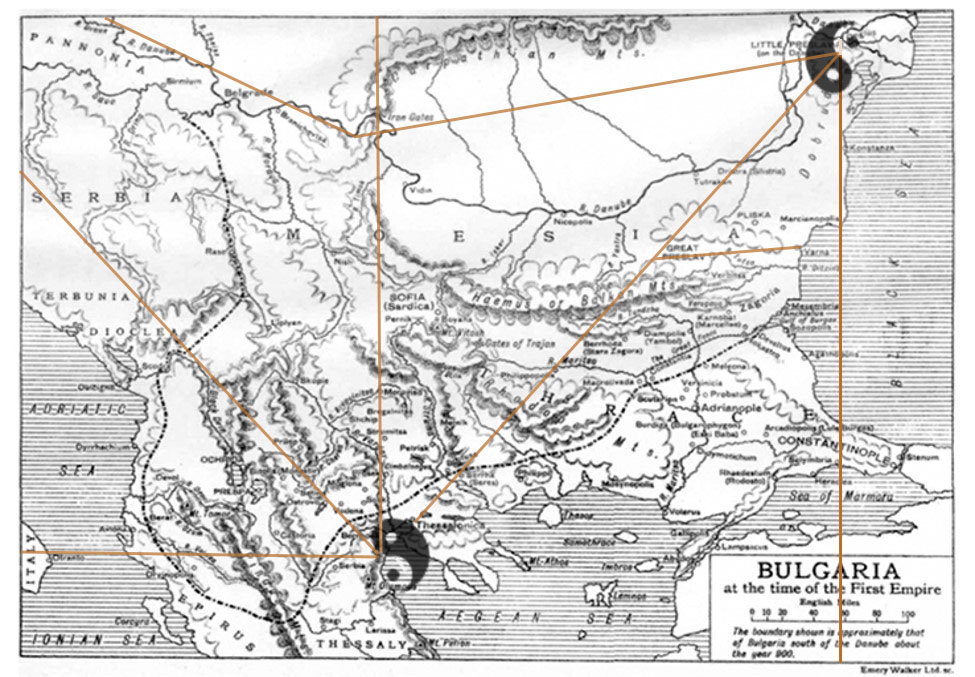 ЧЕРНО-БЕЛОМОРСКИЯТ ЦИВИЛИЗАЦИОНЕН „ИН-ЯН“ НА БЪЛГАРСКОТО КУЛТУРНО НАСЛЕДСТВО
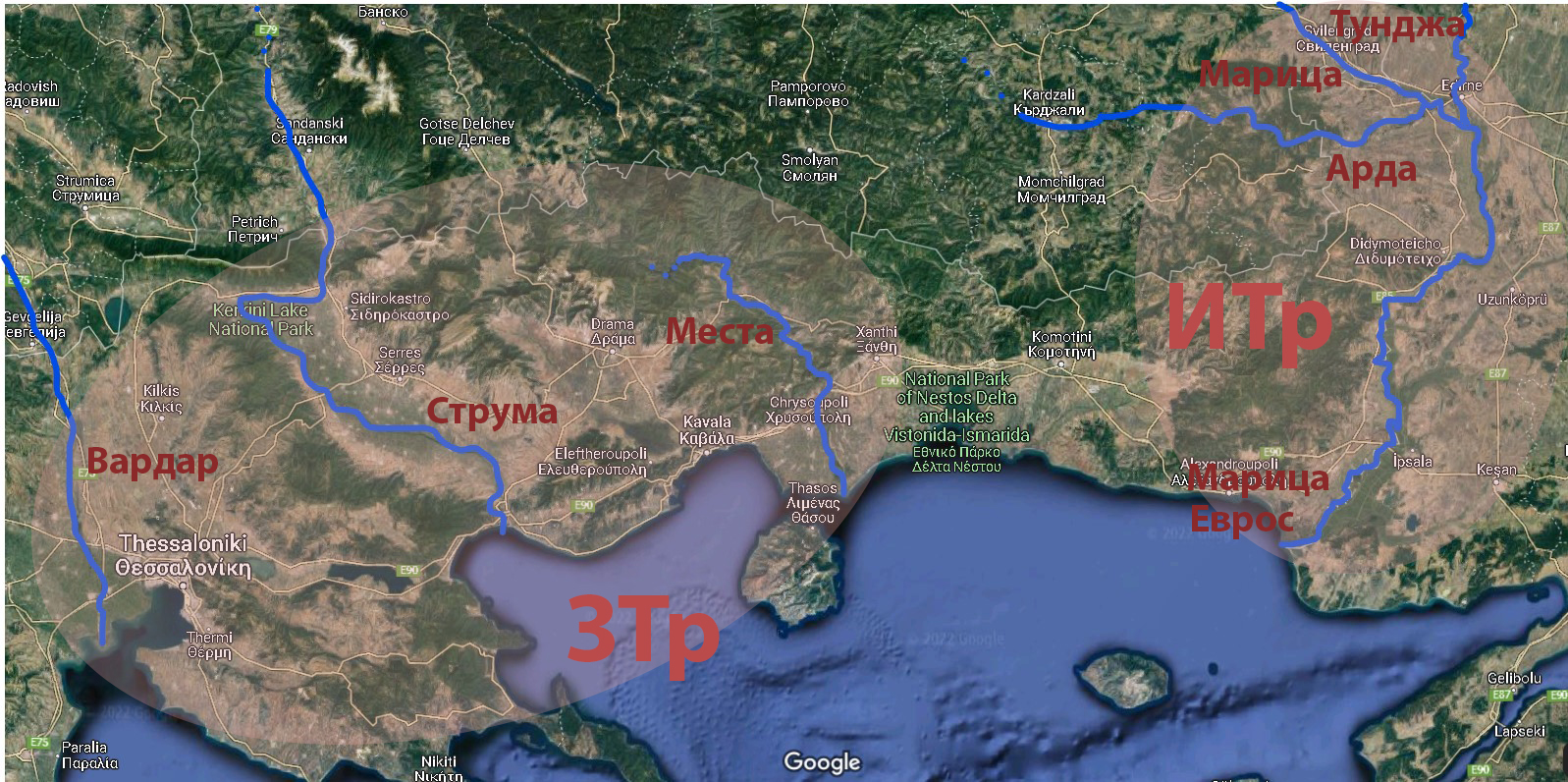 ЧЕРНО-БЕЛОМОРСКИЯТ ЦИВИЛИЗАЦИОНЕН „ИН-ЯН“ НА БЪЛГАРСКОТО КУЛТУРНО НАСЛЕДСТВО
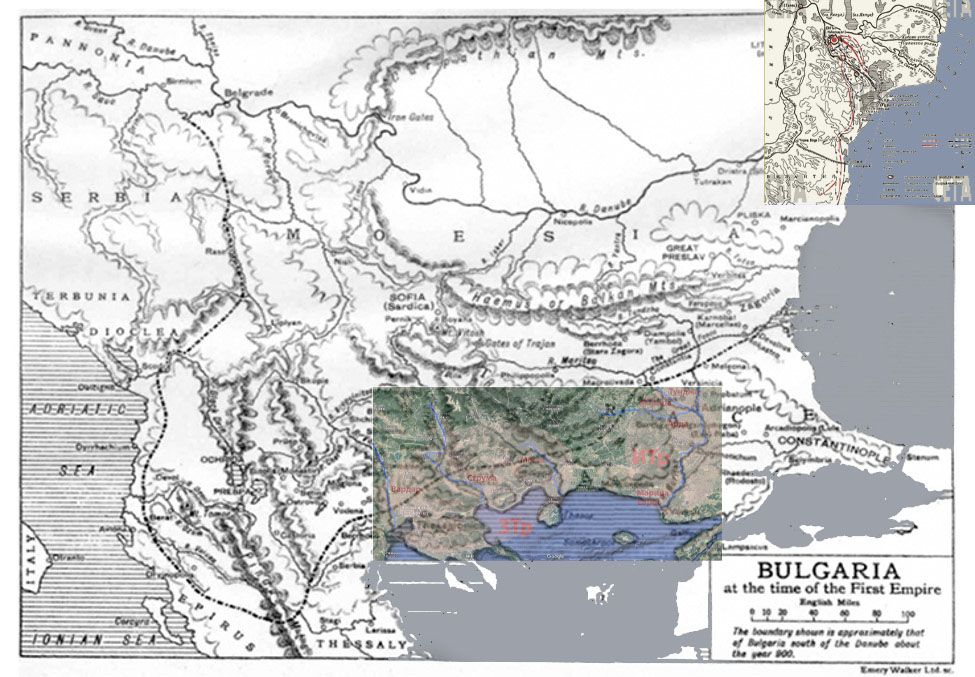 ТРИТЕ ЦИВИЛИЗАЦИОННИ ЯДРА В ПРОСТРАНСТВОТО НА БЪЛГАРСКОТО КУЛТУРНО НАСЛЕДСТВО (ЧЕРНОМОРСКО -  БЕЛОМОРСКО - ЕГЕЙСКО )